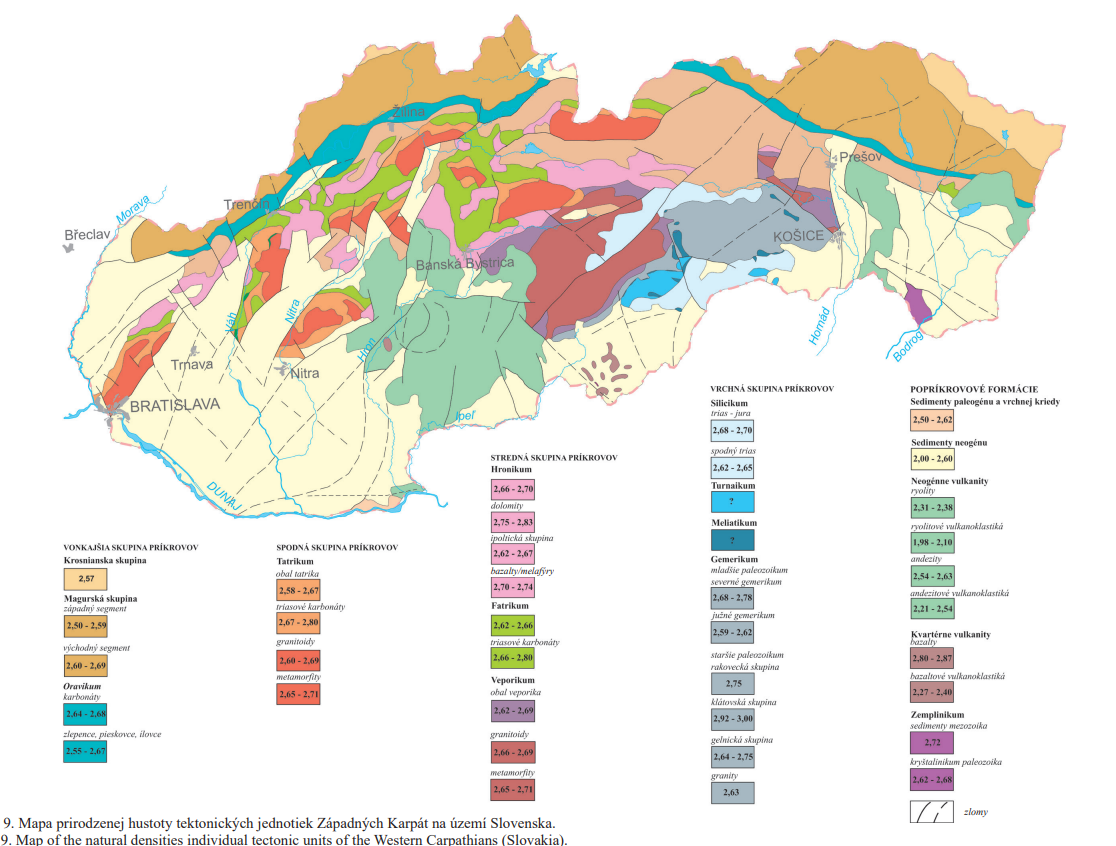 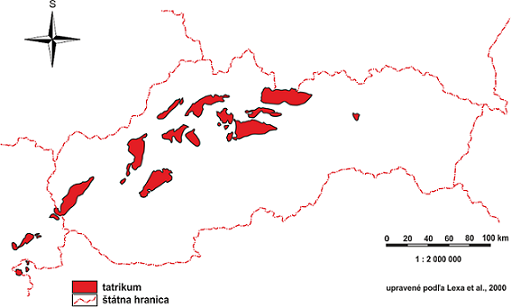 Tatrikum – ruly, migmatity, granitoidy



Branisko, V. a N. Tatry, V. a M. Fatra, Považ. Inovec, Žiar, Tribeč, Malé Karpaty, Staré Hory, Straž. Vrchy
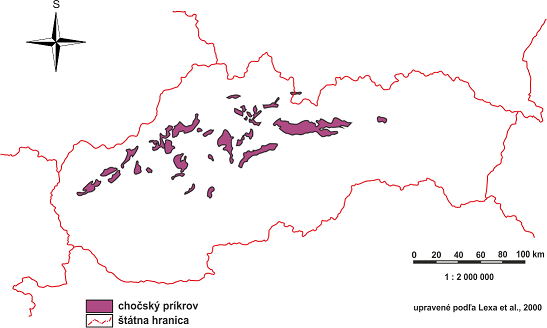 Hronikum (chočský príkrov) – triasové karbonáty (vápence, dolomity)


Viazané na jadrové pohoria (Tatrikum)
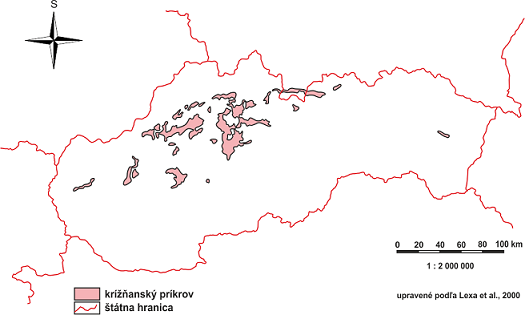 Fatrikum (Krížňanský príkrov) – rádiolarity, krinoidové vápence, lumachelové vápence

Viazané na jadrové pohoria (Tatrikum), Humenské vrchy
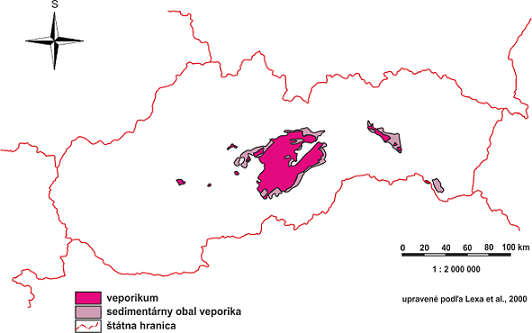 Veporikum (kryštalinikum) - granitoidy a metamorfity, kryštalické bridlice (migmatity, ruly, svory, fylity)
Obalové série Veporika – vápence, dolomity

Veporské vrchy, Stolické vrchy, Revúcka vrchovina, Nízke Tatry, Tribeč, 
Branisko a Čierna hora
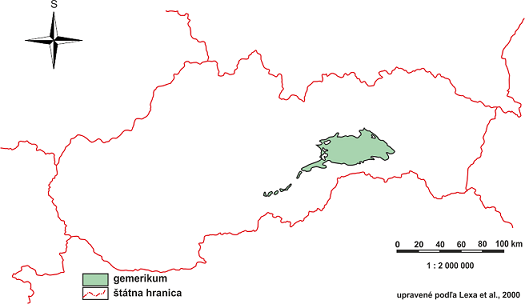 Gemerikum – granity, porfyroidy (paleoryolit), lydity, kryštalické vápence (Gelnická skupina), 	  čadiče, tufy, tufity, metamorfované pieskovce a bridlice, bazalty (Rakovecká skupina)  



Volovské vrchy, Revúcka vrchovina
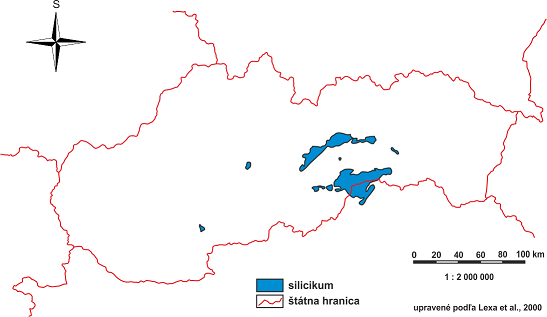 Silicikum – vápence (wetterstein), bridlice, prieskovce, 


Slovenský kras, Slovenský raj, Galmus, Muránska pianina
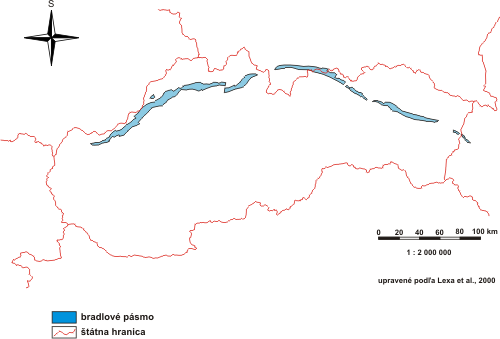 Podbranč (najzápad.), Myjavská pahorkatina, Považie, Biele Karpaty, Kysuce, 
Orava, Pieniny, Ľubovnianska vrchovina, Čergov, Beskydské predhorie, Beňatina
Bradlové pásmo – jurské a kriedové vápence, ílove sedimenty kriedy a paleogénu
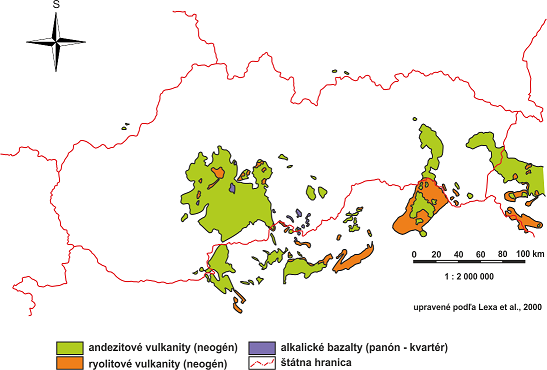 Neogénne a kvartérne vulkanity – Slanské vrchy, Vihorlatské vrchy
		Kremnické, Štiavnické, Poľana, Javorie, Vtáčnik...
			
		Cérová vrchovina - Šomoška
Alkalické bazalty (panón-kvartér)
Andezitové vulkanity (neogén)
Ryolitové vulkanity (neogén)
Krosnianska jednotka – ílovce, pieskovce, rohovce

Magurská jednotka –zlepence, prachovce, ílovce, pieskovce, vápence
Paleogénne sedimenty (vonkajšie) – Biele Karpaty, Javorníky, Kysucké Beskydy, Oravské Beskydy, Turzovská vrchovina, Kysucká vrchovina, Oravská vrchovina, Oravská Magura, Čergov, Busov, Ľubovnianska vrchovina, Ondavská vrchovina, Laborecká vrchovina, Bukovské vrchy
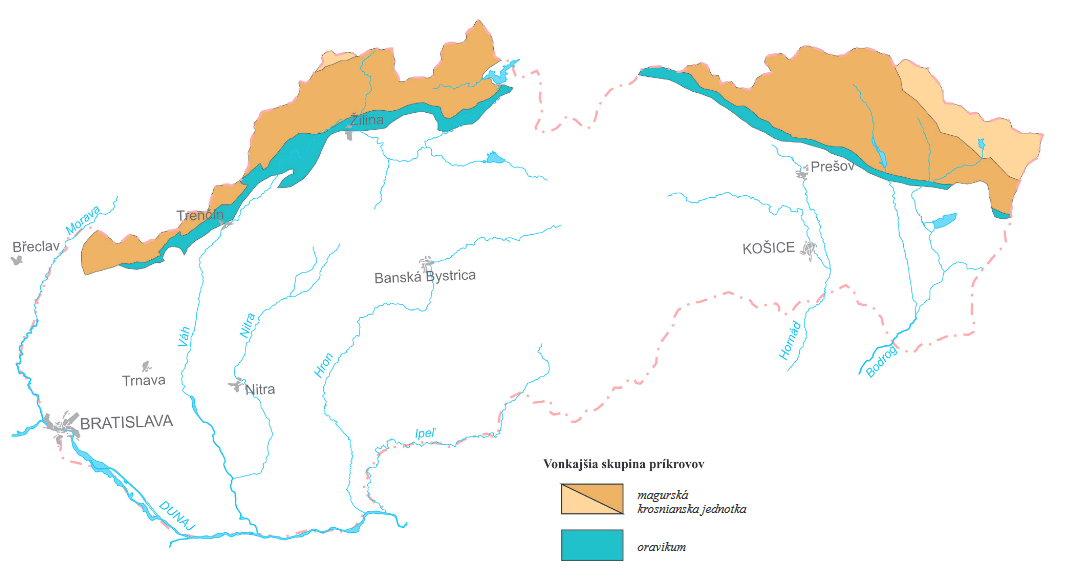 Malokarpatská: zlepence ‒ brekcie, pieskovce a ílovce

Myjavsko-hričovská: sliene, pieskovce, ílovce, vápence a zlepence

Podtatranská: bazálne zlepecne a brekcie, ílovce, pieskovce

Budínska: uhoľné sloje
Paleogénne sedimenty (vnútorné)  – Žilinska kotlina, Turčianska kotlina, Hornonitrianska kotlina, Podtatranska kotlina, Hornádska kotlina, Horehronská kotlina, Skorušinské
vrchy, Spišská Magura, Levočské vrchy, Bachureň, Šarišská vrchovina...
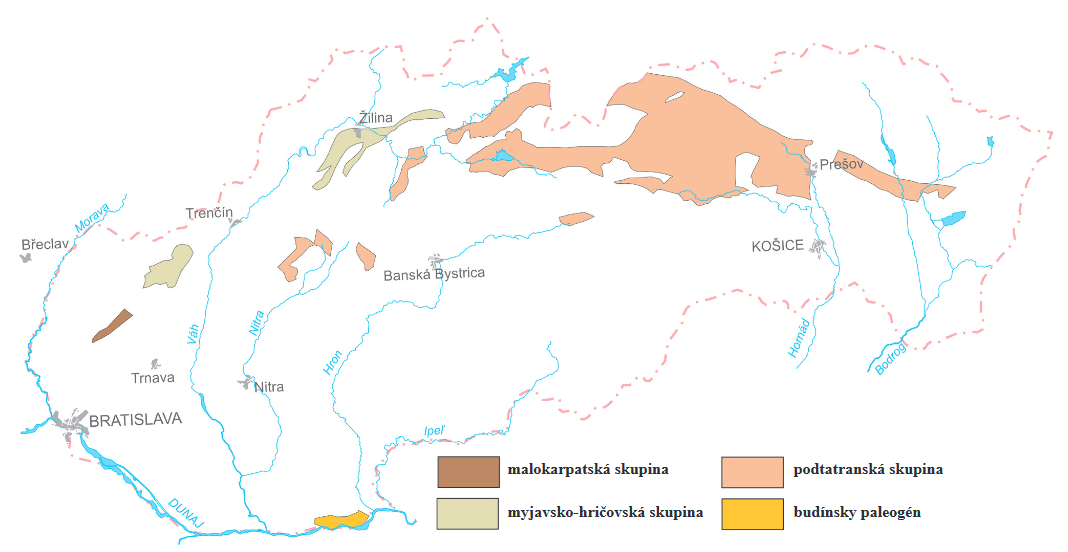 Neogénne sedimenty    – Východoslovenská rovina, Košická kotlina, Juhoslovenská kotlina,
		Podunajská rovina a pahorkatina, Borská nížina...
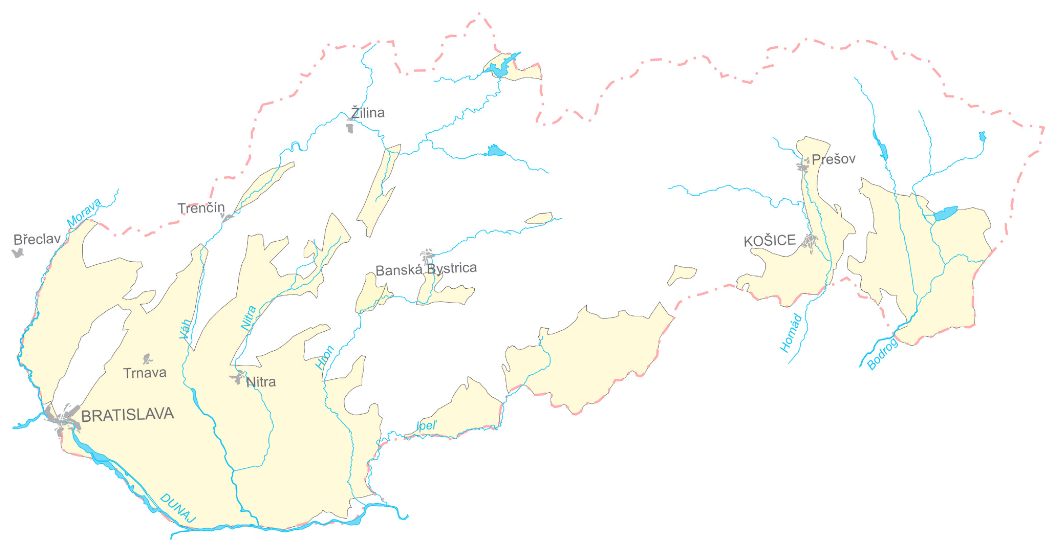 íly, piesky a štrky
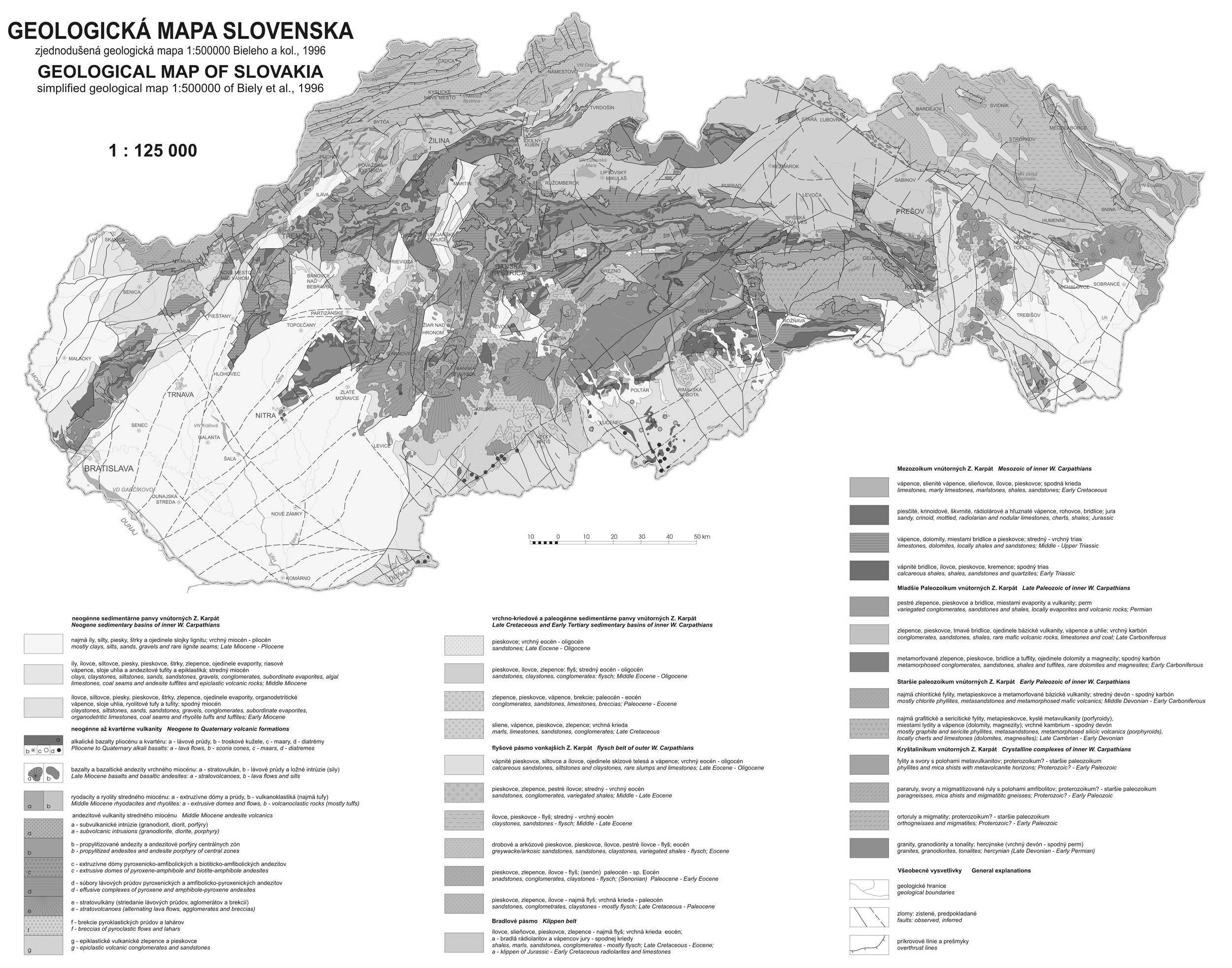 mapky: mineralykarpat.sk, ŠGÚDŠ a Hustota horninových komplexov Západných Karpát na území Slovenska (Šamajová a Hók, 2018)